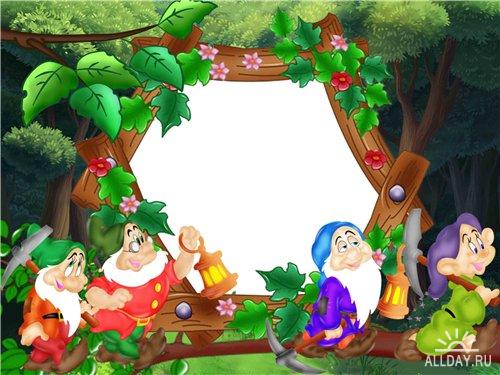 Музыкально – дидактическая игра
«Что лишнее»
Какой инструмент здесь лишний?
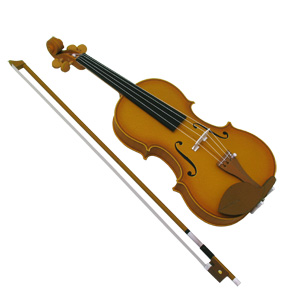 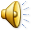 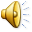 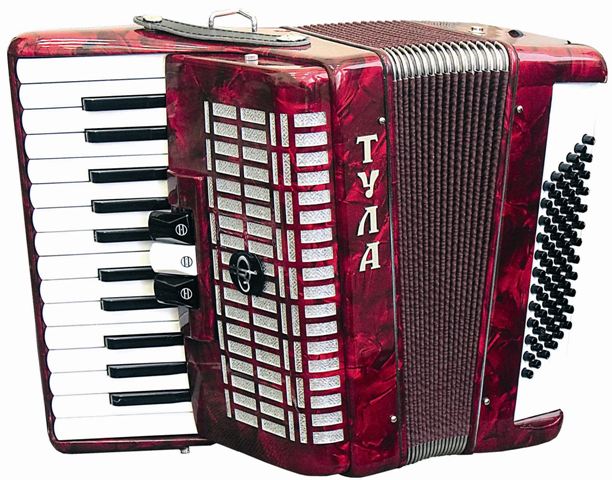 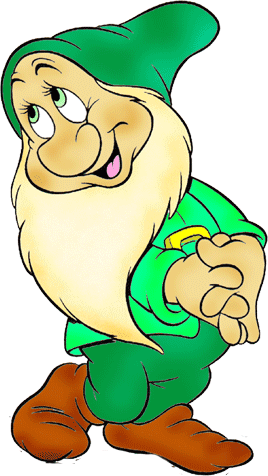 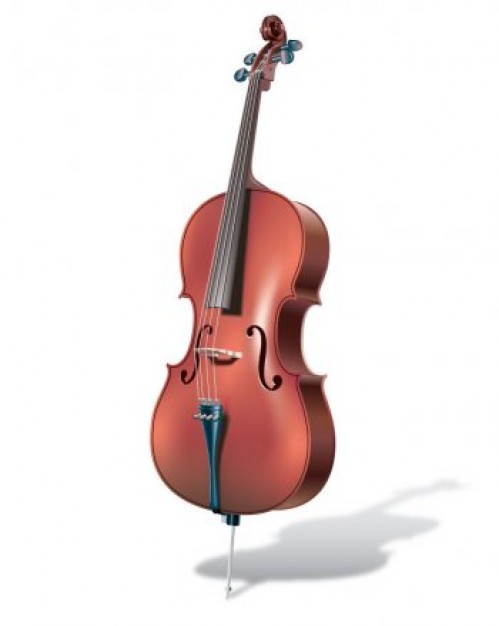 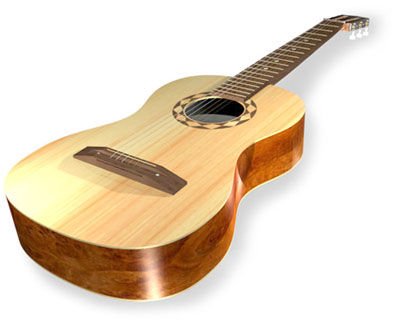 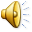 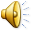 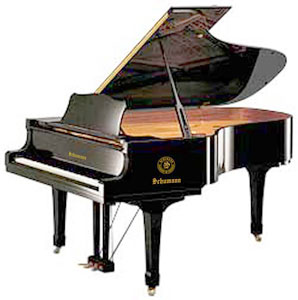 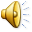 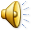 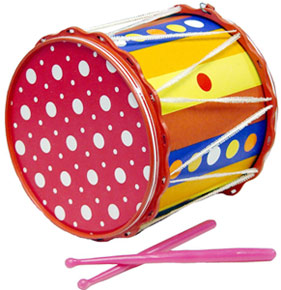 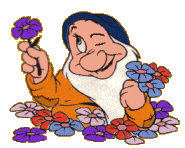 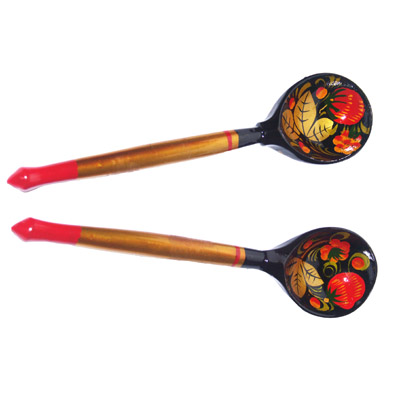 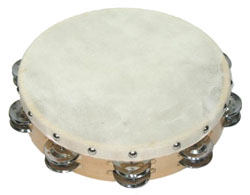 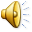 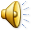 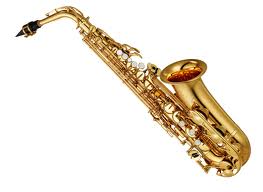 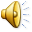 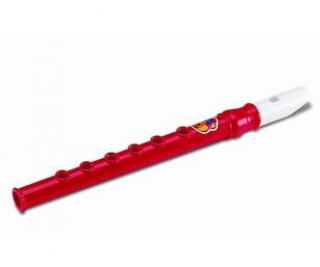 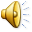 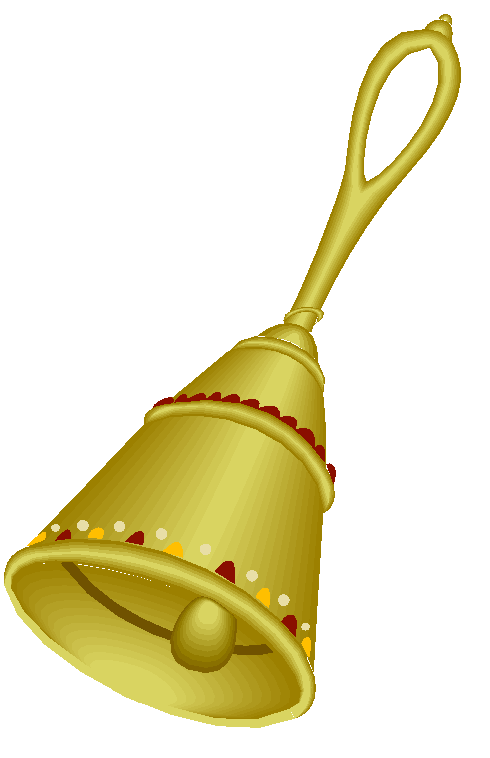 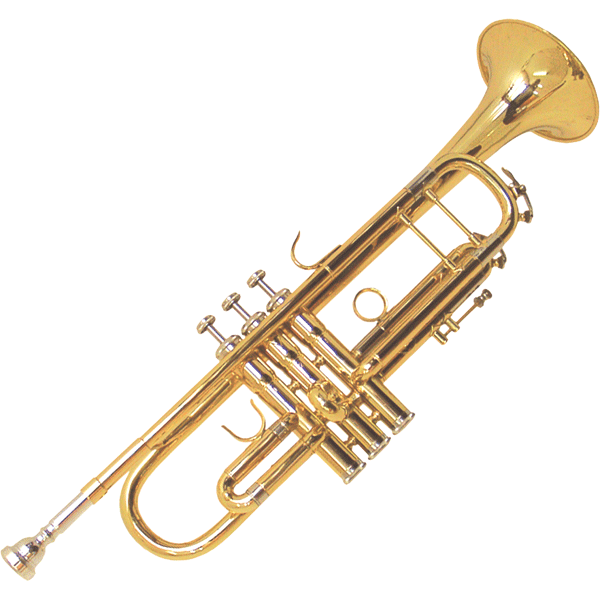 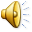 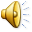 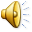 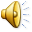 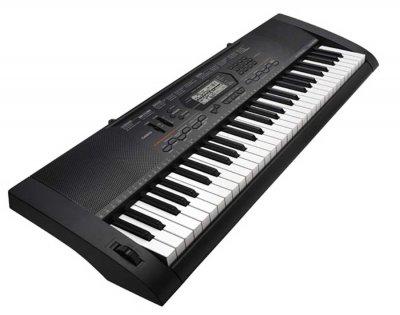 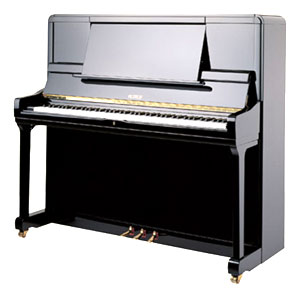 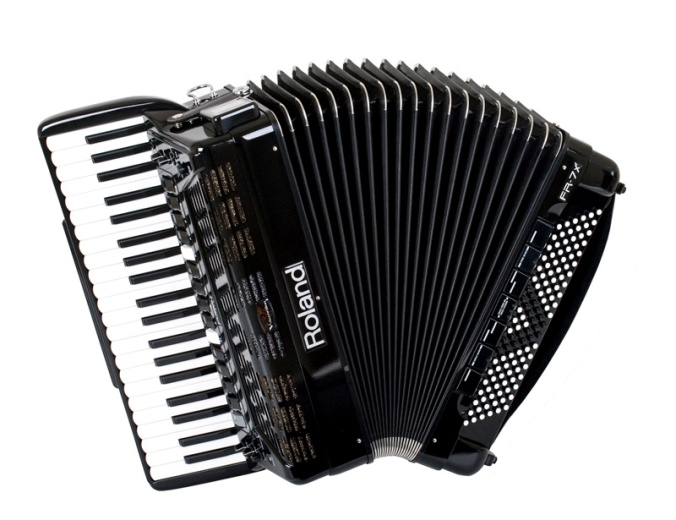 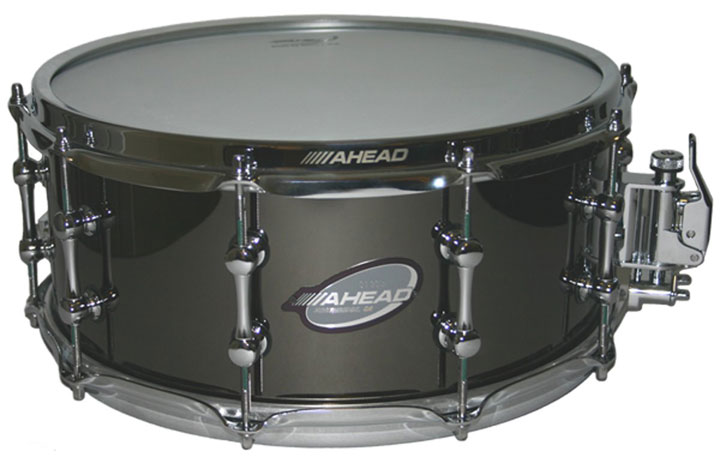 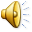 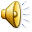 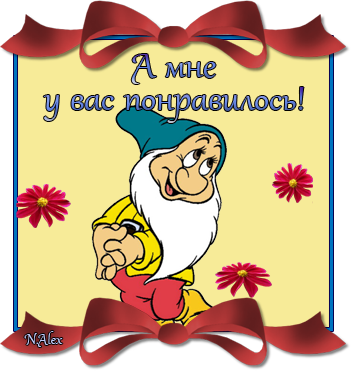